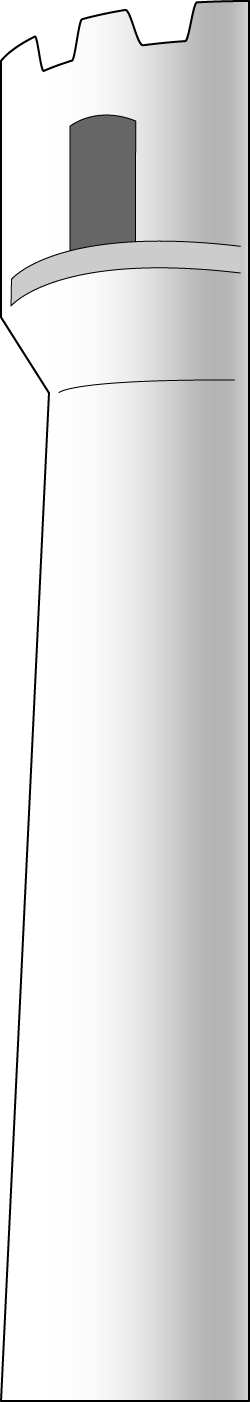 Java EE 7 in the
Very Real World of
Higher Education
How shiny are the walls 
of the ivory tower?
“WE ARE” - Software Engineering
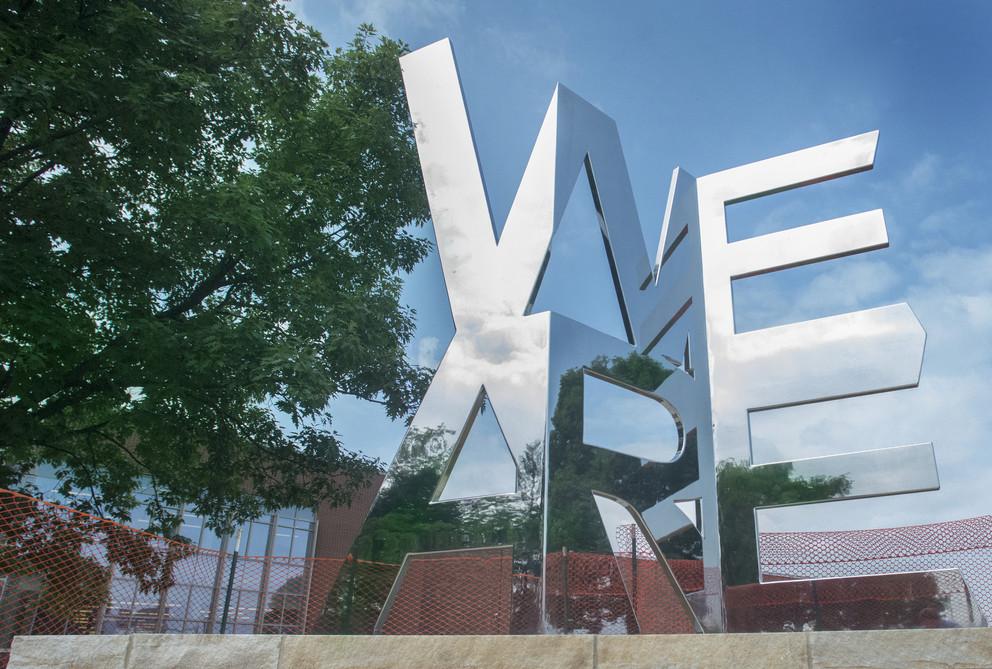 Chris Harm
(Manager of Software Infrastructure)
Steve Moyer
(Enterprise Software Architect)
Shawn Smith
(Director of Software Engineering)
To understand what
we’re doing, it’s 
probably important 
to understand why
Me – Help me understand priorities, what needs to be rebuilt?My Boss – Everything.
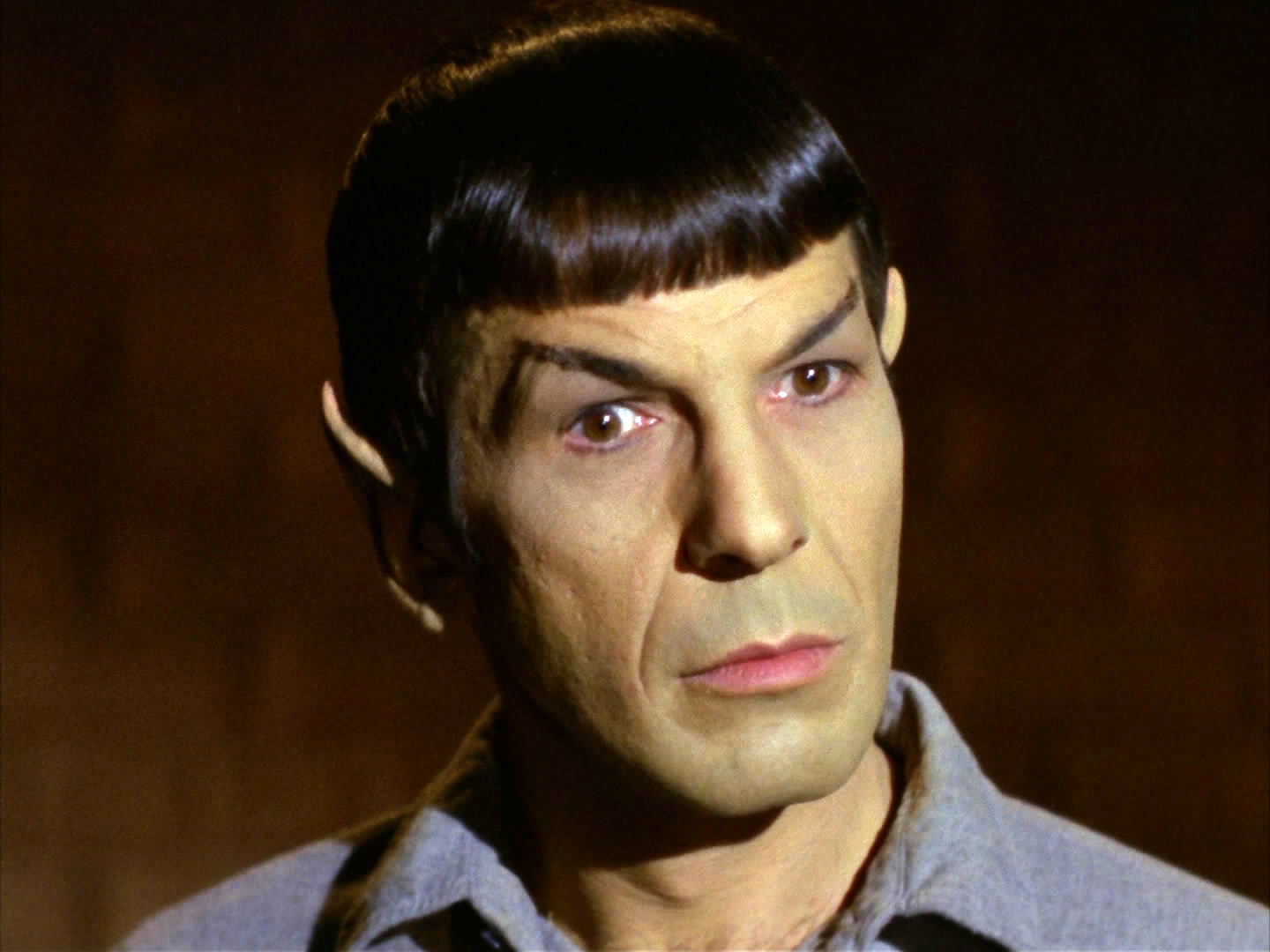 Everything?
Scope
Students 96k
Employees 26k
Campuses 24
Locations > 100
Departments 100s
Titles1 1000s
        1. (Job descriptions, positions, etc)
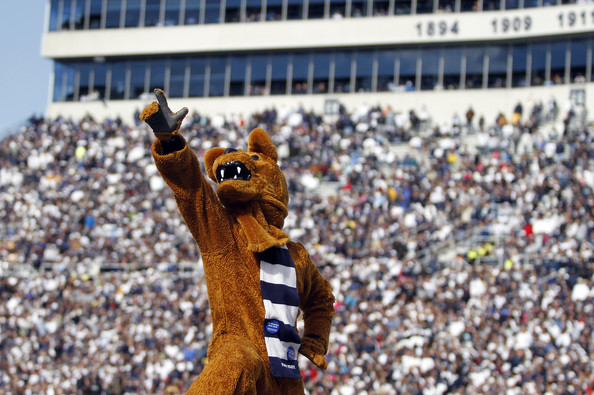 Mainframes & Cobol & Natural (oh my)
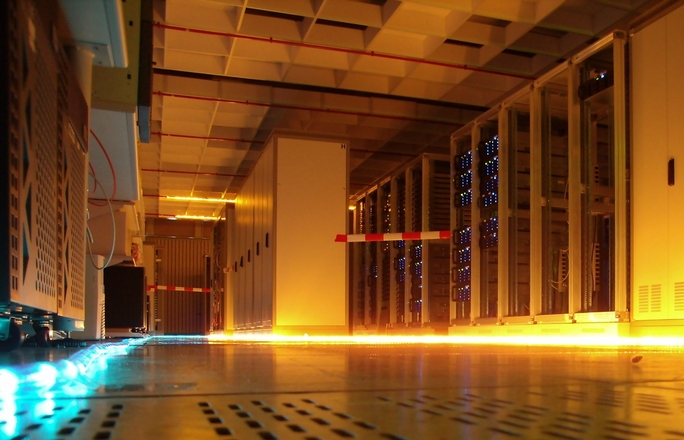 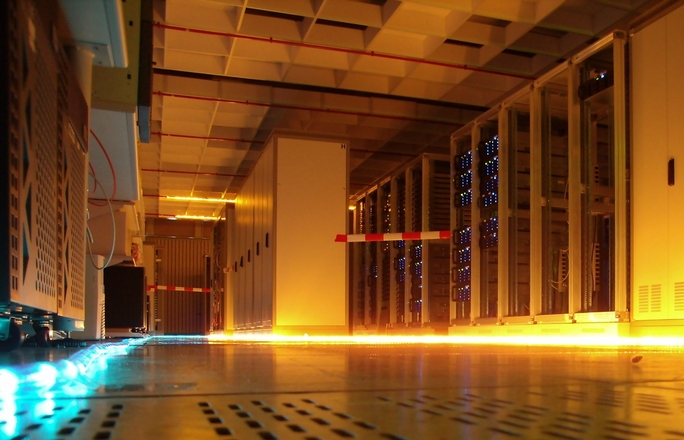 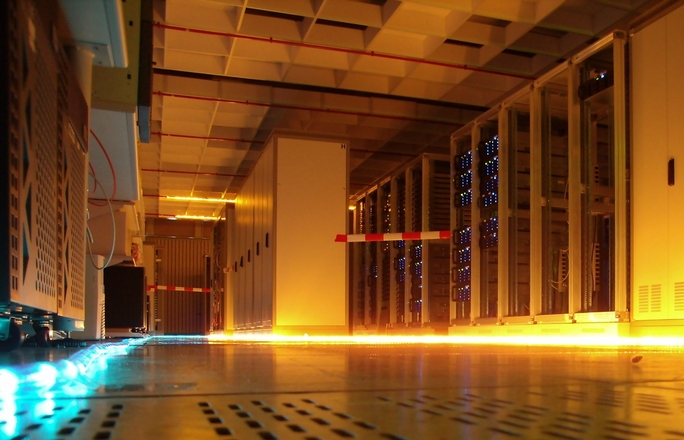 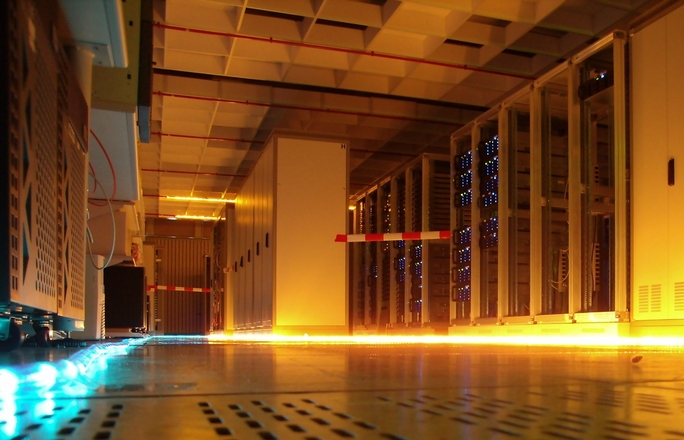 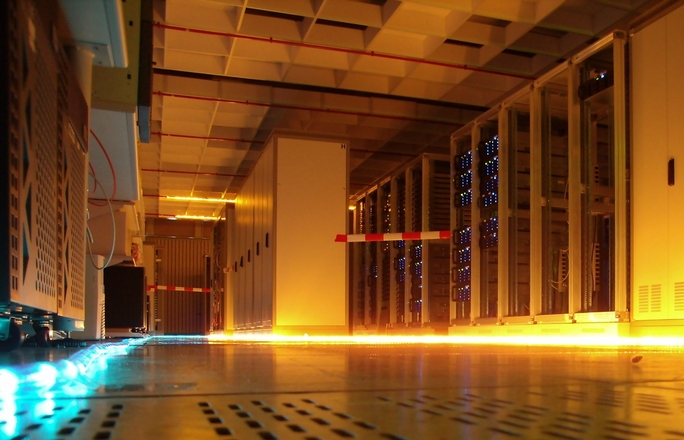 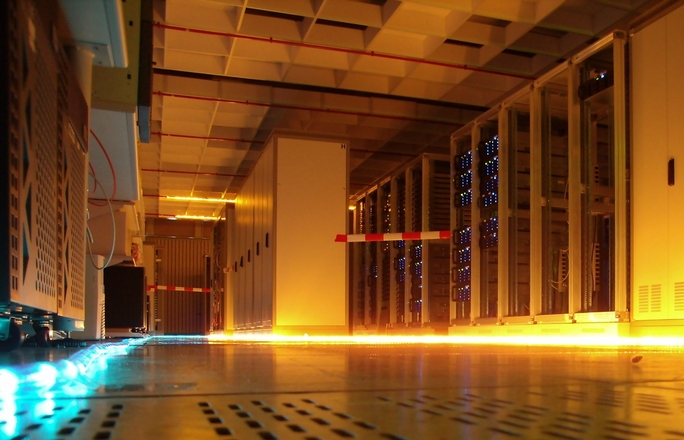 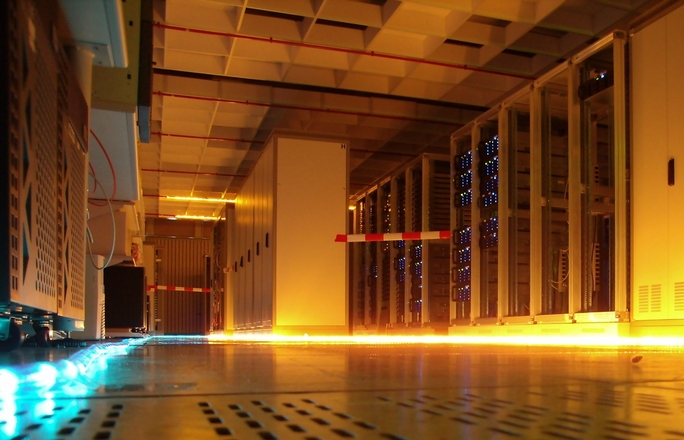 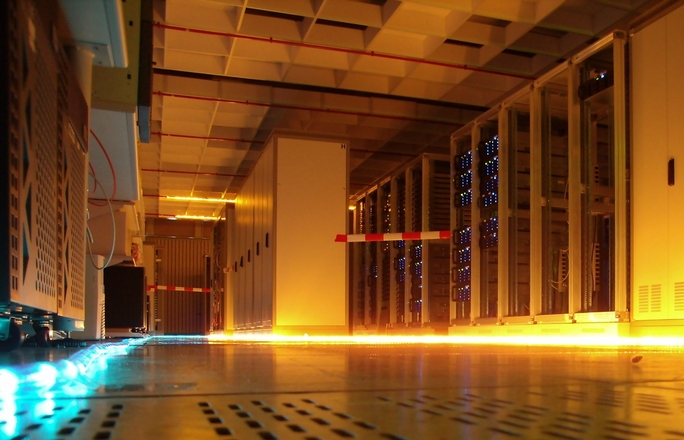 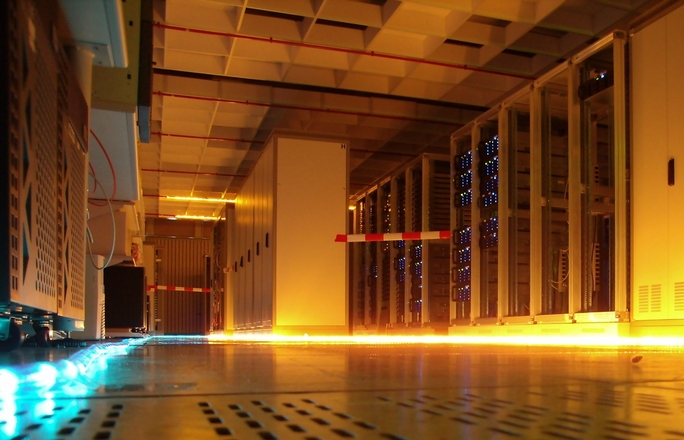 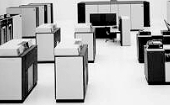 There was an effort that completed 
as recently as 18 months ago 
to “modernize” a large Cobol system 
to the Natural programming language 
on an IBM mainframe
We have lots of stuff like this...
#include <stdio.h>#include <stdlib.h>int main(void){   char *m,n;   printf("%s%c%c\n",       "Content-Type:text/html;charset=iso-8859-1",13,10);   printf("<TITLE>Multiplication results</TITLE>\n");   printf("<H3>Multiplication results</H3>\n");   data = getenv("QUERY_STRING");   if(data == NULL)     printf("<P>Error! Error in passing data from form to script.");   else if(sscanf(data,"m=%ld&n=%ld",&m,&n)!=2)     printf("<P>Error! Invalid data. Data must be numeric.");   else     printf("<P>The product of %ld and %ld is %ld.",m,n,m*n);   return 0;}
use CGI qw(:standard);$data = param('sample') || '<i>(No input)</i>';print <<END;Content-Type: text/html; charset=iso-8859-1<!DOCTYPE HTML PUBLIC "-//W3C//DTD HTML 4.01//EN"><title>Echoing user input</title><h1>Echoing user input</h1><p>You typed: $data</p>END
parseResponse: aResponseString

 |aReturnList anXMLDocument aParamElmList aFault aFaultData aMemberElmList aData slist |
 aReturnList := List new.
 anXMLDocument := XML.XMLParser processDocumentString: aResponseString beforeScanDo: [:p | p validate: false].
 aParamElmList := anXMLDocument root anyElementsNamed: 'param'.
 aParamElmList isEmpty
   ifTrue: [aFault := anXMLDocument root anyElementsNamed: 'fault'.
      aFaultData := aFault at: 1.
      aReturnList add: (PSU.PSUXML.XMLRPCType from: aFaultData)]
  ifFalse: [aParamElmList := aParamElmList copyFrom: 1 to: aParamElmList size.
    aMemberElmList := anXMLDocument root anyElementsNamed: 'member'.
    aMemberElmList isEmpty
  ifFalse: [aParamElmList := OrderedCollection new.
    aMemberElmList do: [:mem | slist := mem anyElementsNamed: 'struct'.
    slist isEmpty
      ifTrue: [aParamElmList add: mem.].
  ].

  aParamElmList
  do: [:eachElem |
      aData := eachElem elementNamed: 'value'.
      aReturnList add: (PSU.PSUXML.XMLRPCType from: aData).
    ]
].
^aReturnList
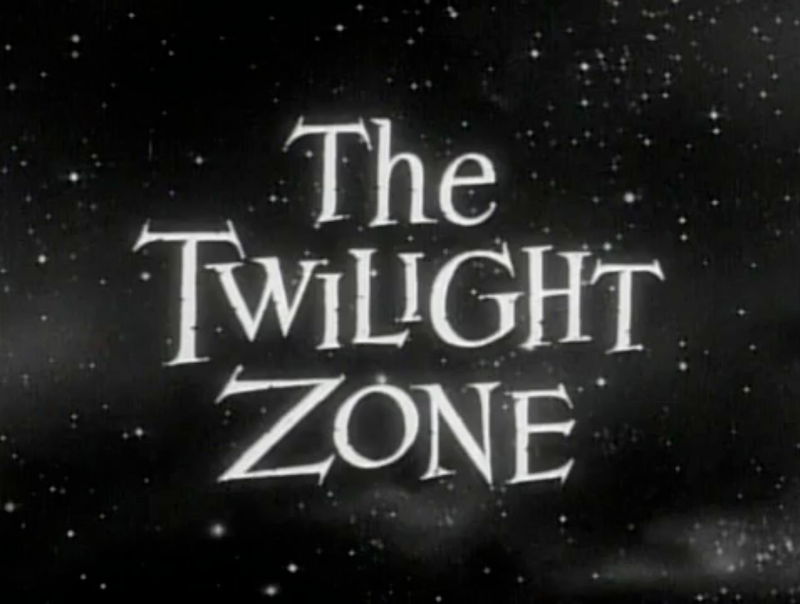 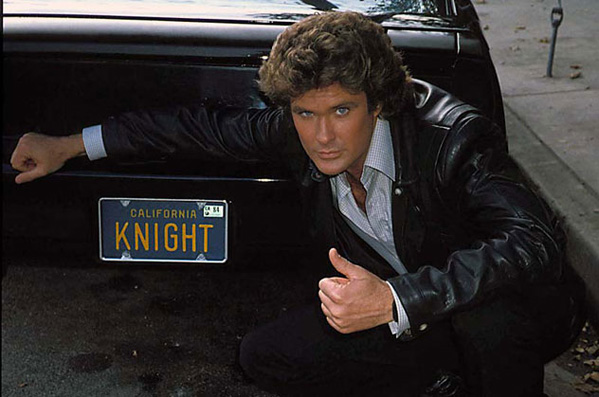 But this is JavaOne, 
where’s the Java?
The most modern Java 
we found in 2011 was 1.4ish, and...
public class Structured {
  public static void main(String [] args){
     step1();
     step2(); //etc….
   }

  private static void step1(){
    System.out.println("Step 1");
  }

  private static void step2(){
    System.out.println("Step 2");
  }
}
It wasn’t 
what we
expected…
Evolving a 
stagnant legacy system
(Welcome to the Summer Semester)
Java EE 7 in the Very Real World of Higher Education
Friends of Penn State - Our first foray
The guest identity system at Penn State was having a problem.  In February of each year, on a given date at a given time, roughly 2,000 kids would try to access their information to perform early registration.
Yup, just 2000 kids…
The system melted…
The investigation begins…
Friends of Penn State - The initial discovery
Client
Server
FPS
Server
DB2 
Database
Kerberos 
KDC
API Based on C CGI Technology
Friends of Penn State - We dig a little deeper
Client
Server
FPS
Server
DB2 
Database
Kerberos 
KDC
API Based on C CGI Technology
Unnecessary and inconsistent fields in request
Inconsistent XML formatting in responses
Friends of Penn State - And finally...
Client
Server
FPS
Server
DB2 
Database
Kerberos 
KDC
API Based on C CGI Technology
Unnecessary and inconsistent fields in request
Inconsistent XML formatting in responses
8-12 Database connections made per API call(~2000 students * 5 Api Calls * 10 connections = ~100,000 connections)
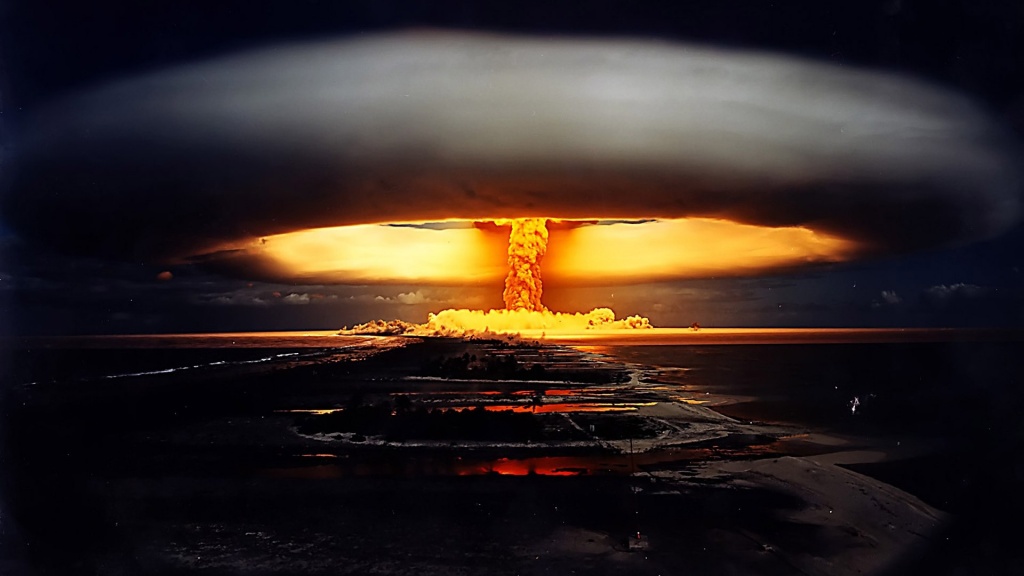 Java EE 7 in the Very Real World of Higher Education
Friends of Penn State:
The other shoe drops
We discovered that with about
25 lines of HTML
we could steal 
every principal 
in the system.
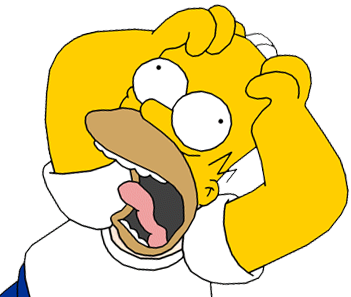 [Speaker Notes: Principal counts:
2.4M in 2012
2.8M today]
Code redacted 
to protect 
the innocent
Code redacted 
to protect 
the innocent
<title>Steal Account</title>	</head>	<body>			<h1>Change anyone's password</h1>		<form name="change_password" method="POST" action="https://fps.psu.edu/api/change_passwd.cgi" target="_blank">			<input type="hidden" name="group_id" value="1" />			<input type="hidden" name="in_fields" value="userid,password,verify_password" />			<input type="hidden" name="min_flds" value="userid,password,verify_password" />			<table>				<tr>					<th>User id:</th> <td><input type="text" name="userid" value="" /></td>				</tr>				<tr>					<th>New password:</th> <td><input type="text" name="password" value="" /></td>
Friends of Penn State - Enterprise Java to the rescue
Goals:
Fix the performance issues
Inject as much consistency as possible without requiring extensive rework by customers
CLOSE THE SECURITY HOLE!!
Quietly find the customers and coordinate the change
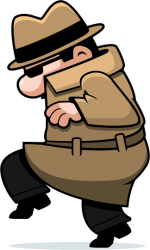 Recreate the architecture
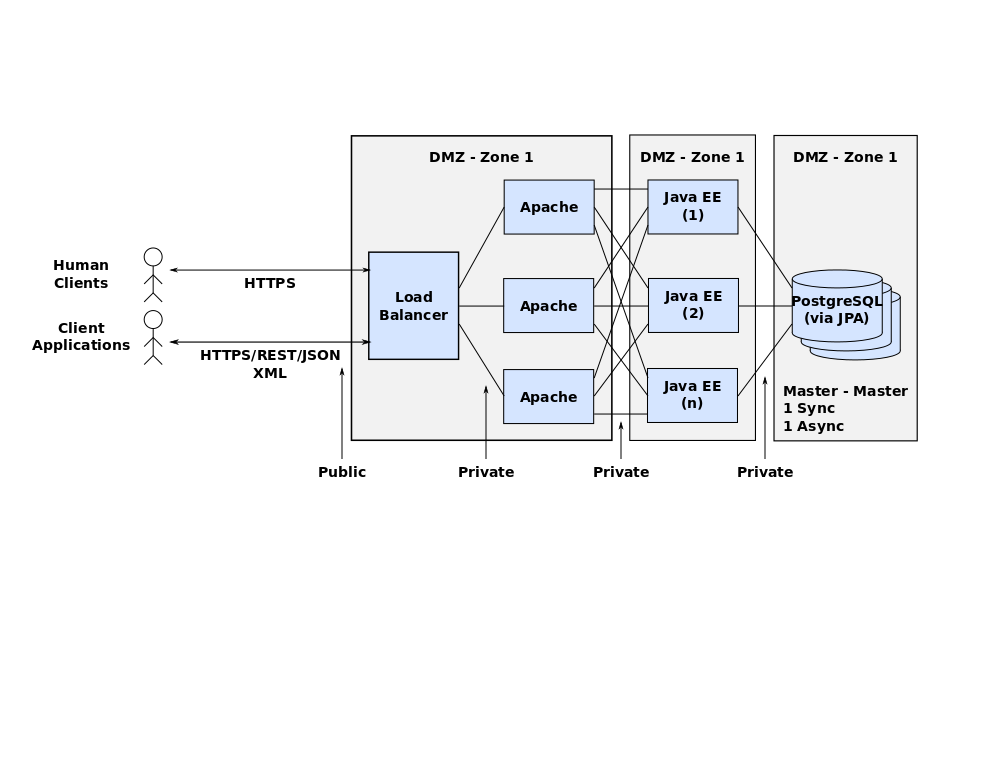 Primary technologies used
Servlets
JAXB
EJB’s
JPA (round one)
JSF
JAX-RS (round two)
An anticlimactic result
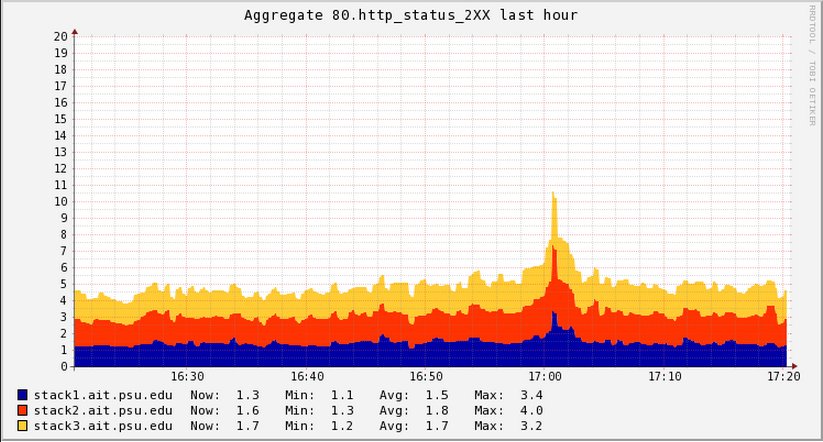 Deprecating Heavily-Used Services
You made it through Summer, welcome to Fall
Java EE 7 in the Very Real World of Higher Education
What’s a GI?
Not the Gastrointestinal Tract (Though it sometimes delivers the same result)
Approximately 780 core services
Provides fine-grained access control to mainframe
Hundreds of client applications
XML-RPC over HTTPS
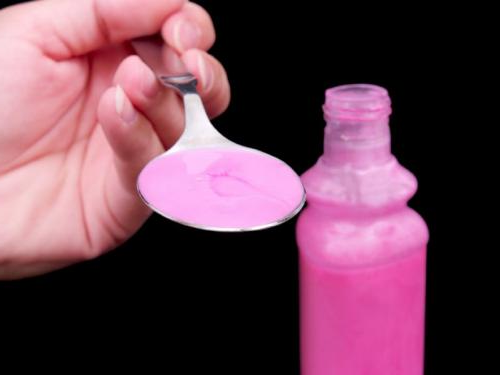 What’s the problem?
No domain separation
Cobol/Natural/Smalltalk/Cuniform script on clay tablets
Mainframes (plural - yes we have more than one)
Poor XML-RPC implementation (HTTPS seems to work fine)
Software load-balancer crushed during critical busy periods
$$$ Licenses (and rent) to IBM/Software AG/Cincom
[Speaker Notes: Domain separation - One interface for:
Student Information System
HR/Payroll System
Accounting systems
Any miscellaneous function you could name
Plurality of languages and frameworks
One expert per system
Changes are risk-prone
Many (human) single points of failure (hope no one is hit by a bus)
XML-RPC
Not “object oriented”
List of strings (indexed by position - mostly to match the parameter passing in Natural)
Poor error reporting
“Parameter exceeds the maximum length” - without saying which parameter or what length (go read the Natural to find out)
Coupling (“It screams RPC. There is so much coupling on display that it should be given an X rating.” - Fielding)]
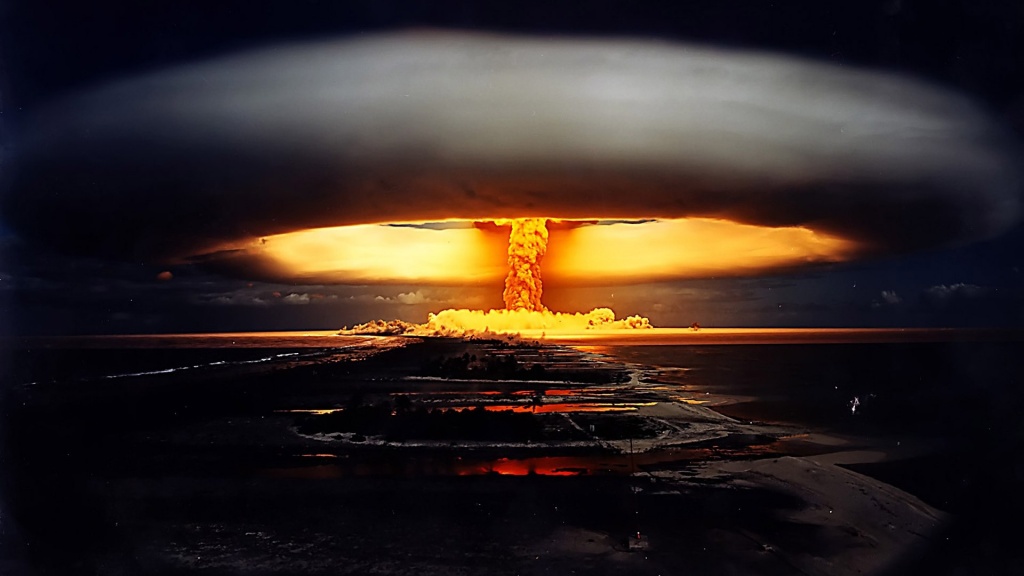 Java EE 7 in the Very Real World of Higher Education
Us – Can we please fail in a different way this year


The Boss – Please dear God yes.
Legacy System
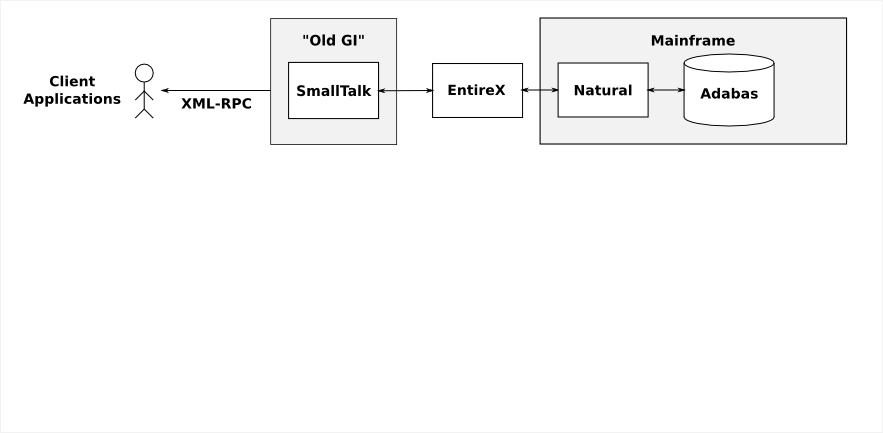 Java EE Service Proxy
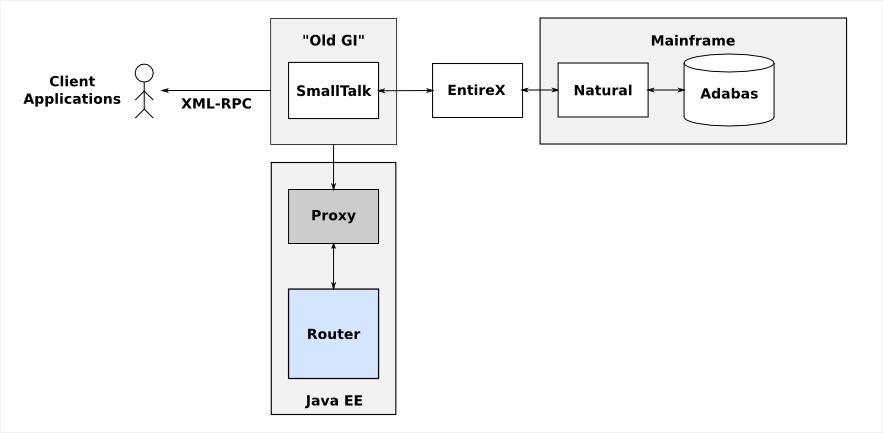 Move XML-RPC Clients
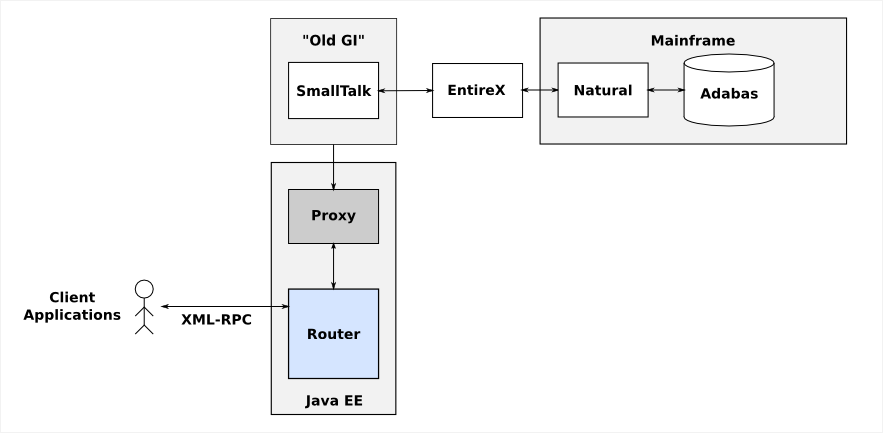 Replace GI Functionality
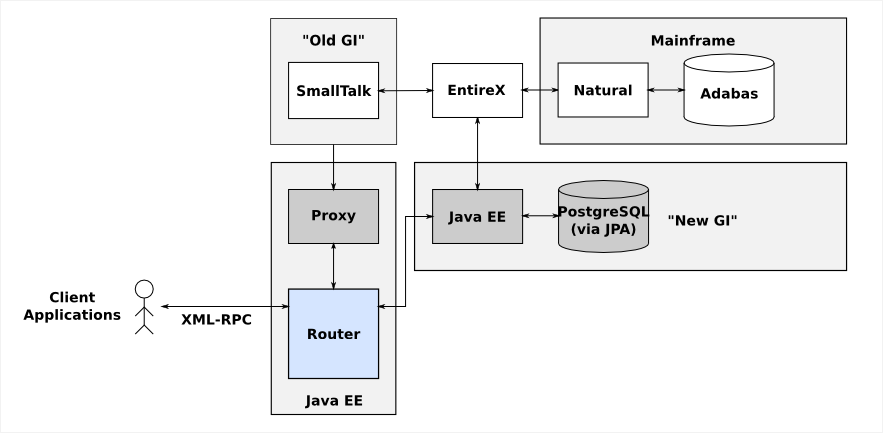 Eliminate Existing GI System
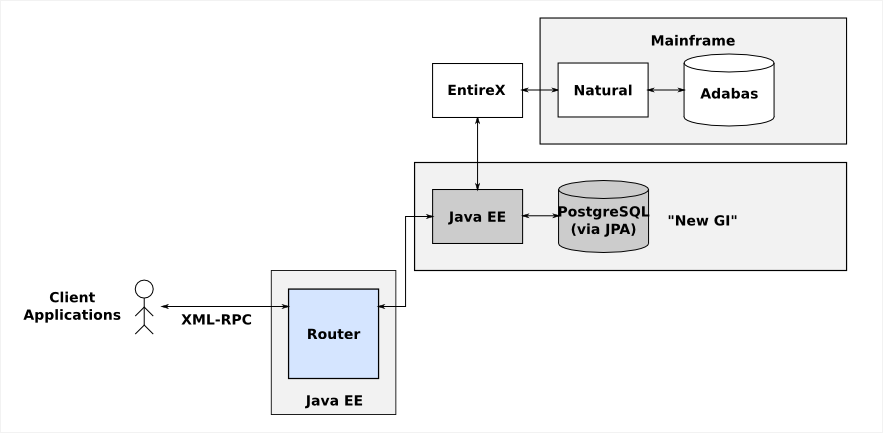 Replace Mainframe Applications
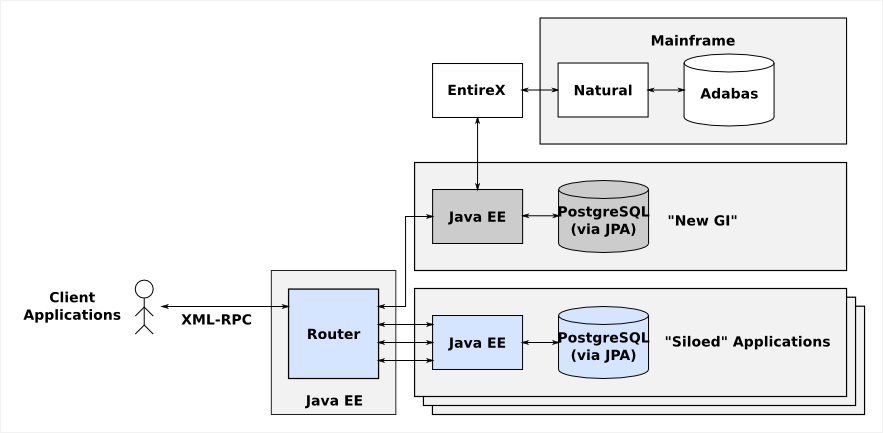 [Speaker Notes: PeopleSoft Student Solutions
Shoutout to Larry and his sales team
His keynote last year said they’d beat XXX
“PeopleCode is a javascript-like language that compiles to Cobol”
Had to buy a Cobol compiler (one step forward …)
WorkDay HR/Payroll
Hosted service
Data security
Network segmentation
PSU APIs used by 86 other applications
College Cost Estimator
Discrete application (an example of a small “silo”)
Micro-service because it’s a small problem domain]
Add RESTful APIs
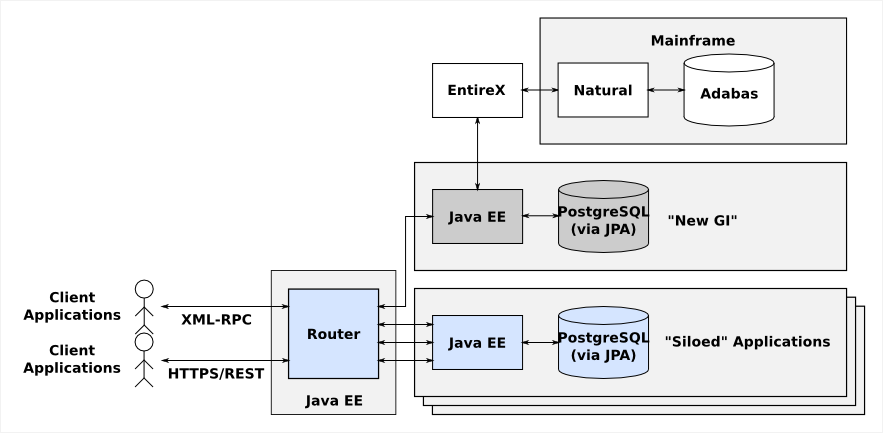 Eliminate XML-RPC Services
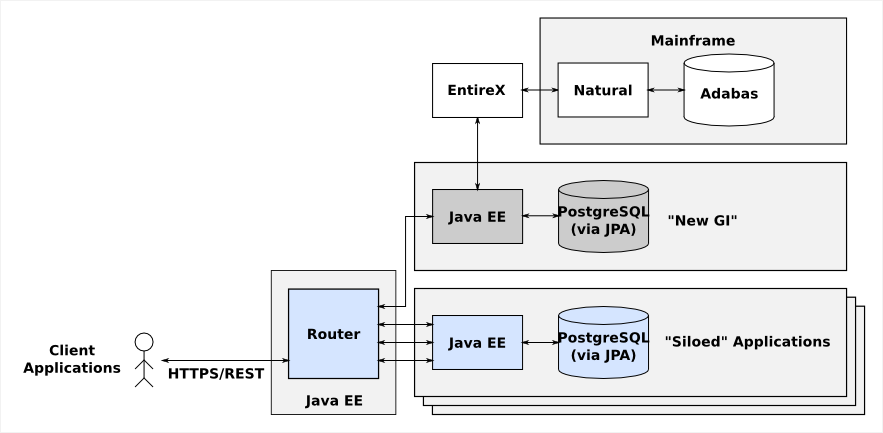 Eliminate the Mainframe
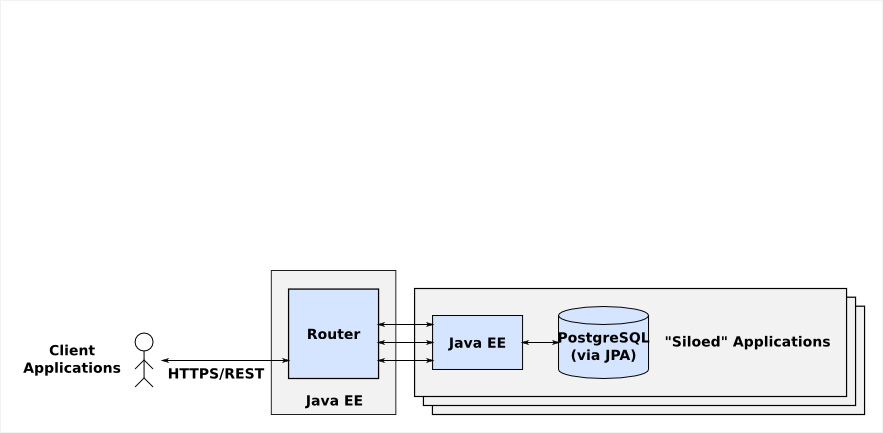 [Speaker Notes: At this point the “router” is actually just URL rewriting in Apache giving the appearance that there is only a single backing application at https://api.psu.edu]
Java EE to the Rescue
JAXRS/JAXB
RESTful interfaces
XML-RPC implemented using JAXRS/JAXB (temporary!)
CDI
JPA
EJB
Security
Reinventing old technology
(Or, please let JCL rest in peace)
Java EE 7 in the Very Real World of Higher Education
Mainframe Operations
Much of the work done at the University is still done using JCL and batch processing on IBM mainframe computers.Effectively, we’re still using virtual punch cards.
Yes, I said:
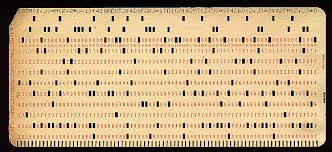 PUNCH
CARDS
A JEE solution to bridge a historical problem
Enterprise Java has the two key things needed to manage what the scheduler manages:
@Schedule annotation (and the underlying Timer)
Batch Processing Framework
How to bridge the technologies
After a bit of research we discovered that there is an eclipse instance provided by Software AG that will generate IDL from natural code and generate Java stubs.
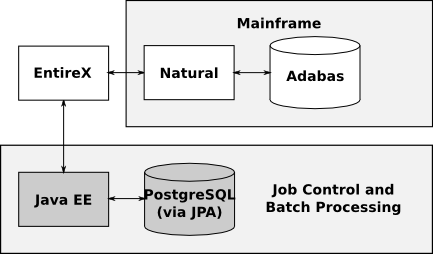 What is the future?
What have we done? 



Where are we going?
Java EE 7 in the Very Real World of Higher Education
This is a story of hope and rebirth
Restructure Hiring Patterns
Really Important
Decision Maker
Decision
 Relayer
Decision
 Relayer
Downtrodden
Downtrodden
Downtrodden
Downtrodden
Restructure Hiring Patterns
Nerd
Nerd
Nerd
Nerd
Nerd
Nerd
Nerd
Restructure Hiring Patterns
Nerd
Nerd
Nerd
Nerd
Nerd
Nerd
Nerd
Embrace DevOps
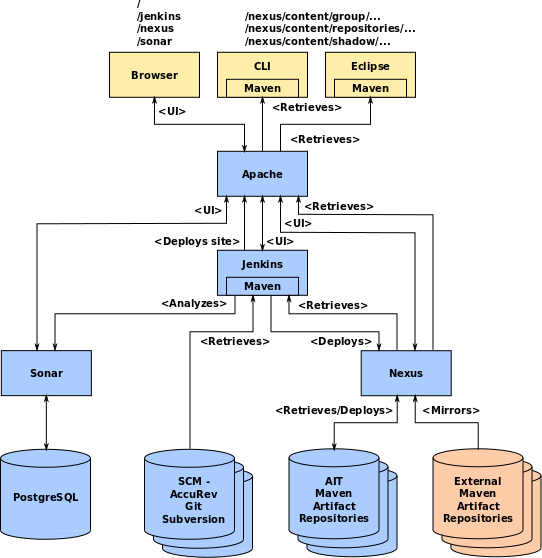 Continuous Integration
Continuous deployment
Built in automated testing with auto fail
Rolling deployment
Ansible/Vagrant for replication of ops space
CFEngine for managing operational space
Establish a Reference Architecture
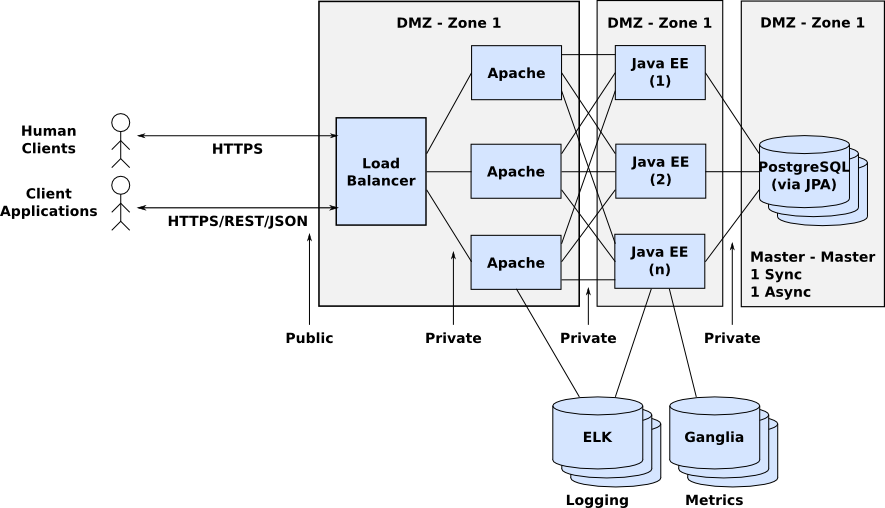 [Speaker Notes: 80+ Applications supported by 30ish (?) developers]
Keep up with changing technology
Embrace Technology Evolution
Contribute in the Open Source space to include Adopt a JSR, etc.
Penn State Internal Open Source (external where the lawyers allow)
The take away is:
We want to be a part of the engineering community that happens to work in higher ed, not a higher ed community that does some IT stuff.
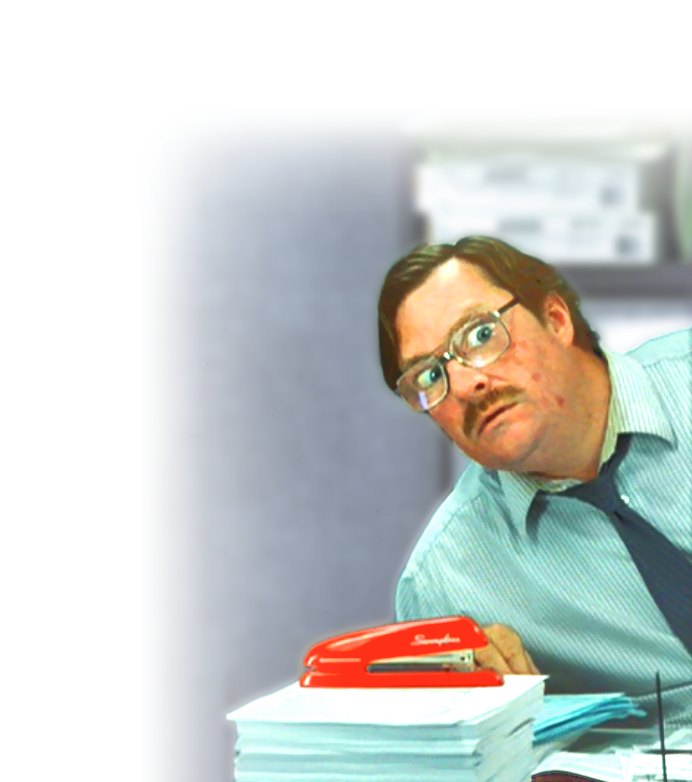 Encourage an Environment of Continual Learning
Penn State - CmpSc and IST (“WE ARE” a university)
MOOCS
Brown bag (lunch) interest groups
Happy Valley JUG
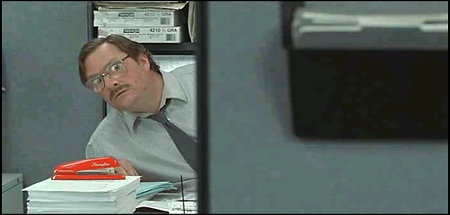 (Almost) The End
We’re Hiring!
Software Engineering - UI/UX https://psu.jobs/job/59211
System and Network Security Analyst https://psu.jobs/job/59541
Hardware Configuration Manager https://psu.jobs/job/59543
Software Configuration Manager https://psu.jobs/job/59542
Software Test Engineer https://psu.jobs/job/59670
Other jobs at Penn State https://psu.jobs/jobs
Questions?